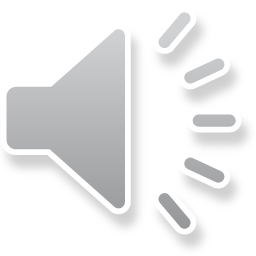 Физкультминутка
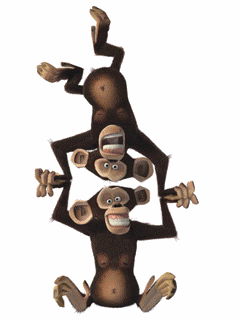 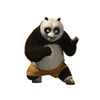 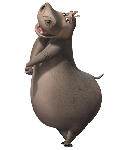 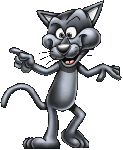 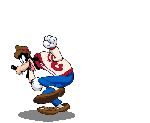 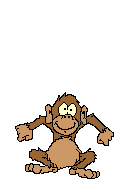 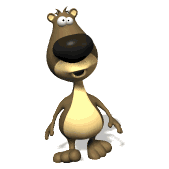 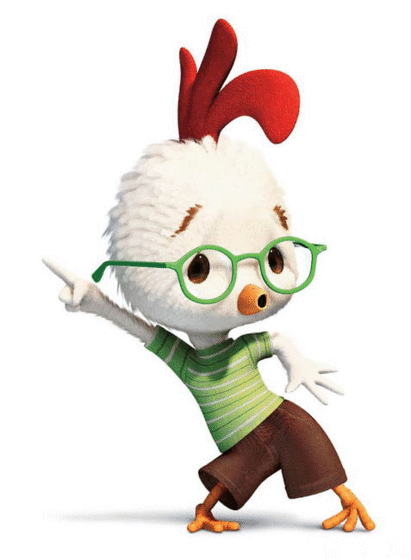 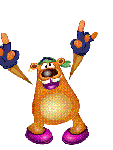 Автор: Генслер Н.В.
учитель начальных классов
Воскресеновской СШ
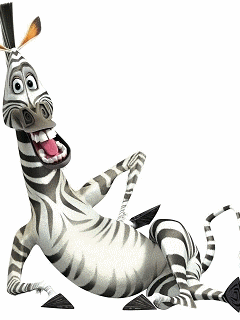